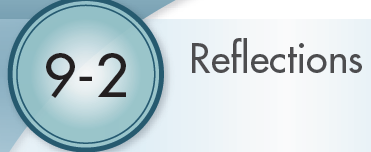 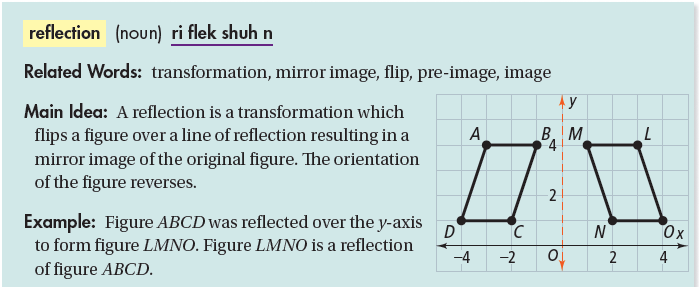 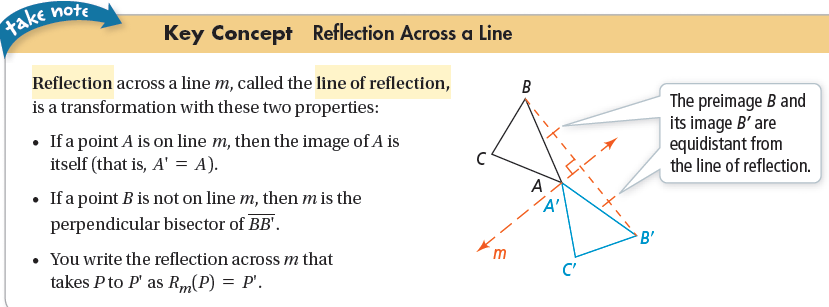 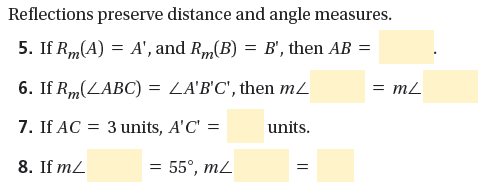 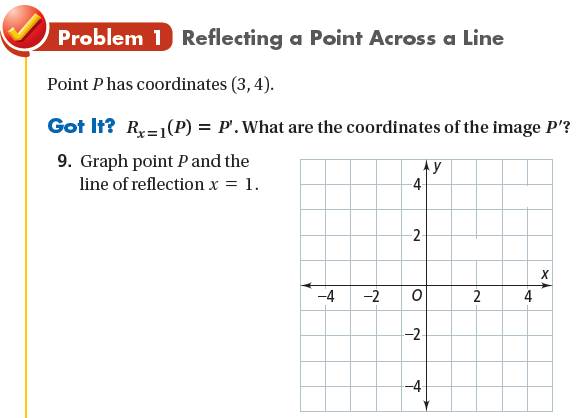 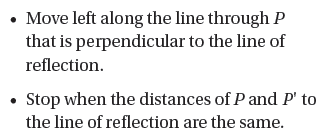 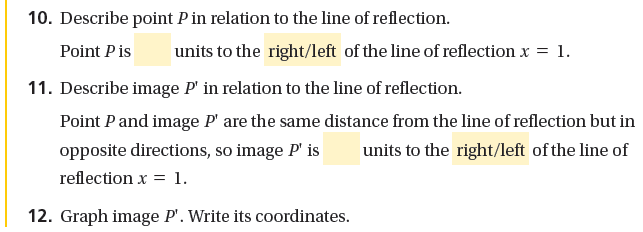 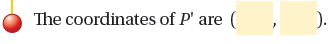 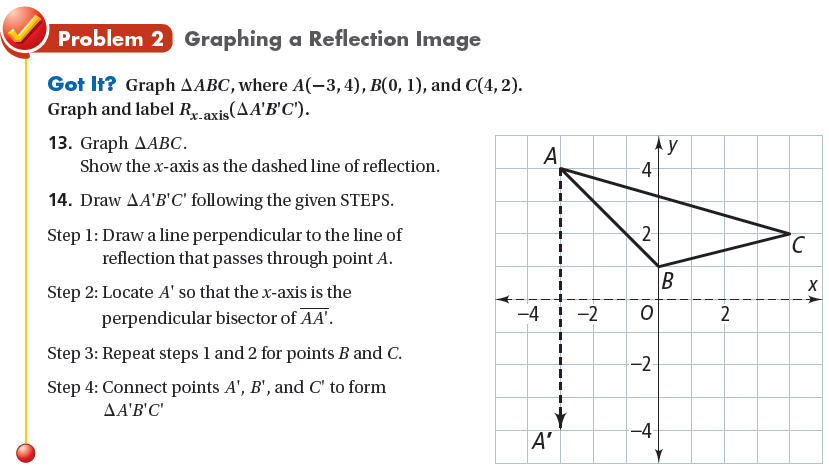 Assignment: Practice problems 1-9.